KEUZEDEEL   DUITS
MBO niveau 4 
BEROEPSGERICHT DUITS A1-A2
Begrüßen  	und 	Abschied nehmen
formell
Guten Tag (ganzer Tag)
Guten Morgen (< 12 Uhr)
Guten Abend (> 19 Uhr)

informell
Hallo
Grüß dich
formell
Auf Wiedersehen
Auf Wiederhören (Telefon)
Gute Nacht (schlafen gehen)

informell
Tschüss
Ciao
Fünfer   “ICH 1”(= 5 Sätze)
Ich heiße 
Ich komme aus Deutschland
Ich wohne in Herwen (NL)
Ich spreche Deutsch, Niederländisch und Englisch.
Meine Mailadresse ist: a.faust@helicon.nl
i-d-e-w-i-s-S
idewisS:  komm en / lach en

		e -  st  -  t -   en – t – en – en
		1		    >1

		komm
		lach
heißen					rasen
ich heiß e
du heiß s t
er, sie, es heiß t
wir heiß en
ihr heiß t
sie heiß en
Sie heiß en
ich ras e
du ras s t
er, sie, es ras t
wir ras en
ihr ras t
sie ras en
Sie ras en
antworten: + e		reden: + e
ich antwort e
du antwort e st
er, sie, es antwort e t
wir antwort en
ihr antwort e t 
sie antwort en
Sie antwort en
ich red e
du red e st
er, sie, es red e t
wir red en
ihr red e t 
sie red en
Sie red en
der (er) – die (sie) – das (es)
der (m, s)
m. Person, Tier
Tag, Monat, Jahreszeit
- ismus, - ing
- er, - en
die (f, s)
f. Person, Tier
Zahlen
- heit, - keit, - tät, - ung, - ion, -schaft, - in
- e (aber: der Affe, der Junge)
das (n, s)
 - chen, - lein
Ge – e
- o (Lateinisch)
- ment

alle (pl): die
der / die / das ?????!
Schüler
Freundschaft
Morgen
Kommunismus
Bruder
Schwester
Tante
Freundlichkeit
Entschuldigung
Gebäude
Revolution
SINGULAR (s) – PLURAL (pl) https://de.pons.com/%C3%BCbersetzung?q=Buch&l=deen&in=&lf=de
Regel pl: 	maskulin: 	Umlaut + e: der Plan – die Pläne 
						der Sohn – die Söhne
		feminin:	+ (e)n: 	die Frau – die Frauen
						die Schwester- die Schwestern
		neutrum: 	+ e: 		das Jahr – die Jahre
						das Problem – die Probleme				
m + n:   –el, -en, -er: 	der Schlüssel – die Schlüssel
aber f: 			die Schüssel – die Schüsseln
Mehrzahl üben (mv oefenen):
Der Verkauf
Der Preis
Der Freund
Der Brief
Die Person
Die Schuld
Die Miete
Das Angebot
Das Produkt
Das Dokument
Die Verkäufe
Die Preise
Die Freunde
Die Briefe
Die Personen
Die –  (geen mv)
Die Mieten
Die Angebote
Die Produkte
Die Dokumente
r  e  s  e 					-  e  -  e		+1 = Subjekt
der   die   das  	    die (>2)
    r       e       s        e

er      sie     es            sie (>2)
ein    eine    ein       meine (>2)      
  --          e      --    	      e

er       sie       es  	   sie (>2)
re s e 		-  e – e	  +1 = Subjekt    “HIJ”	Nominativn e s e		n e – e    +4 = ObjeKt     “HEM”	Akkusativ
ein    eine    ein     meine (>2)
			    keine, deine, seine
     --          e      -- 	           e
      n          e      --                 e

   ihn       sie       es        	sie

Der Mann (+1) sieht einen Hund (+4).
Er 		 sieht 	     ihn.
der   die   das  	    die (>2)

+1   r       e       s              e
+4   n       e       s             e

  ihn 	   sie     es          sie

Der Mann (+1) sieht den Hund (+4).
Er 		   sieht 	ihn.
Minimum-Satz
Wat doet zij?




De vrouw roept
Wie roept zij?  (LV !)
De vrouw roept de man (“HEM”)
de vrouw = O, de man = LV
In Duits: 




Die Frau ruft
Wen ruft die Frau?
Die Frau ruft den Mann
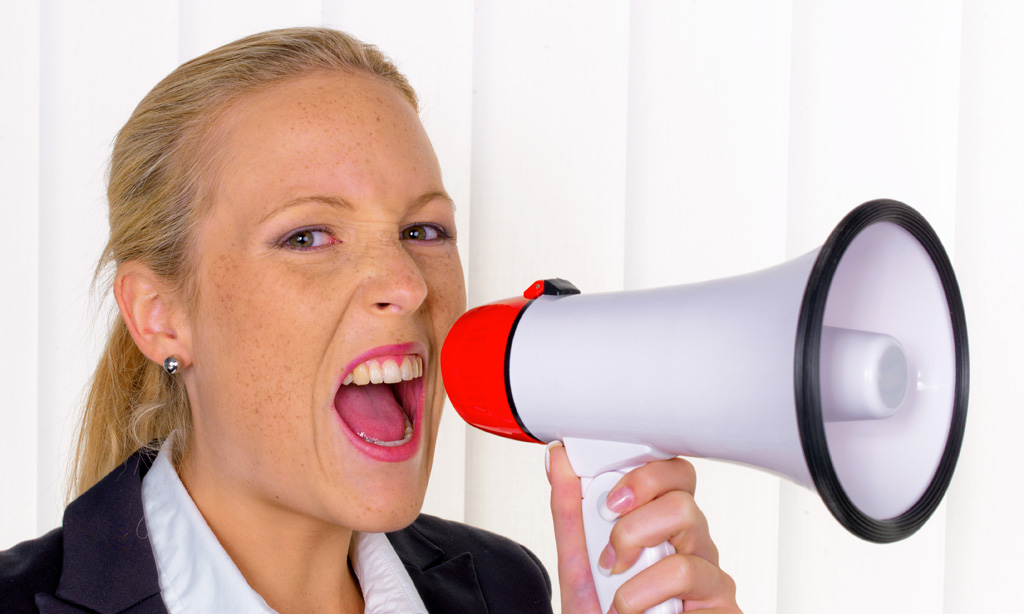 Possessivpronomen
FÜNFER  “ICH 2”
Am fünfzehnten Januar werde ich ……..undfünfzig.
Ich habe eine Tochter, einen Sohn und einen Hund.
Ich bin Tierärztin und Lehrerin / (studiere Biologie).
Meine Hobbys sind Singen und Motorradfahren.
Ich gehe gern zum Deutschkurs.
Zahlen
eins, zwei, drei, vier, fünf
sechs, sieben, acht, neun, zehn
elf, zwölf
dreizehn, vierzehn, …….
zwanzig, dreißig, vierzig, ….
(ein)hundert, zweihundert…..
(ein)tausend, zweitausend….
hunderttausend, …..
Vorsicht !!!!!:
Sechzehn (nicht sechs zehn !)
siebzehn  (nicht sieben zehn !)
dreißig      (nicht drei zig !)
Sechzig     (nicht sechs zig !)
Siebzig      (nicht sieben zig !)
Ordnungszahlen
1  ers te
2  zwei te
3  drit te
4  vier te
7  sieb_ te !!
8 – 19: + te
20  zwanzig s te ……
100  hundert s te
1000  tausend s te
Gilt für alle Nomen: m, f, n im Nominativ (+1)

Im Akkusativ (+4) und Dativ (+3) verändert sich die Endung: + n

Bsp.: am fünfzehnten (+3) Januar habe ich Geburtstag.
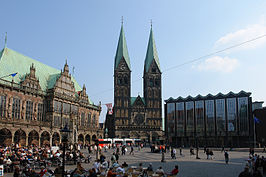 FÜNFER “BREMEN”
BREMEN
Zum Einkaufen fahre ich nach Bremen.
Dann will ich zum KFC.
Danach gehen wir zu Werder ins Stadion.
Wir fahren mit dem Zug nach Arnheim.
Zum Schluss fahre ich wieder nach Hause.
nach  Ort, Stadt

zum = zu dem (+3, zu; Gebäude, Person)
ins – in das (+4, wohin?)
mit dem Zug (+3, mit)

nach Hause (naar huis)
haben 		&		sein - Präsens
ich hab e
du ha_ st
er, sie, es ha_ t
wir hab en
ihr hab t
sie hab en
Sie hab en
ich bin
du bist
er, sie, es ist
wir sind
ihr seid
sie sind
Sie sind
haben 		&		sein - Präteritum
ich war_ 
du war st
er, sie, es war_
wir war en
ihr war t
sie war en
Sie war en
Ich hat te
Du hat test
Er, sie, es hat te
Wir hat ten
ihr hat tet
Sie hat ten
Sie hat ten
Casus – System: Artikel im Dativ & Akkusativ
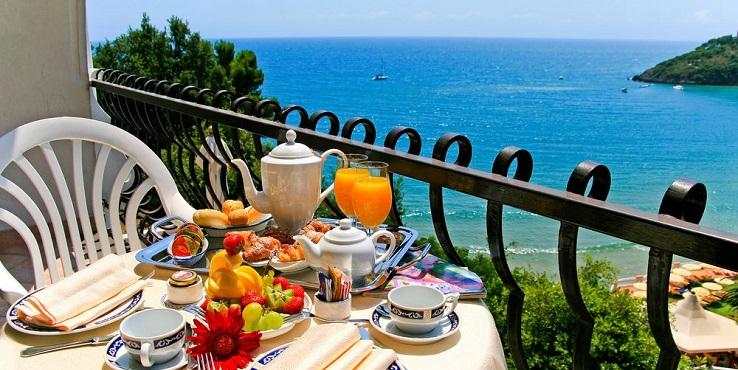 FÜNFER “URLAUB”
Ich fahre mit meiner Schwester in Urlaub.
Wir fliegen nach Mallorca.
Dort möchte ich am Strand liegen und faulenzen.
Ich habe keine Lust, in die Berge zu gehen
Wir hatten schönes Wetter und haben viele Wanderungen gemacht
Mit +3
m r m  n+n
Nach (Ort)
Am Strand (an dem +3, wo?, m r m n+n) 
In die (+4, wohin?)  n e s  e
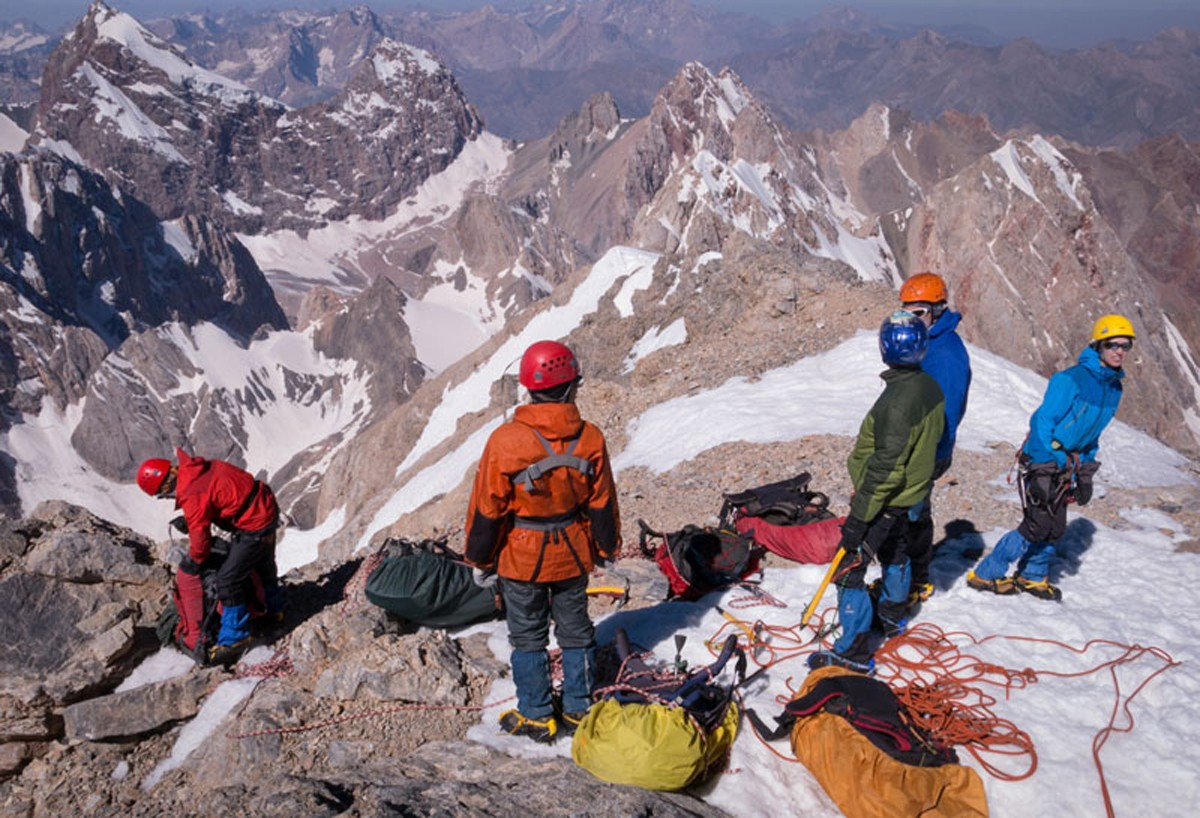 FÜNFER  “WO – WOHIN- WANN”
Wir haben von 17-20 Uhr Unterricht.
Am Montag, den 16. Juni muss ich zum Arzt.
Möchtest du im Urlaub an den Strand (gehen)?
Das Restaurant ist zwischen 14 und 18 Uhr geschlossen
Im Gebirge gehe ich auf den Gipfel
Von ……. Bis

Am = an dem (+3, Zeit, wann?)

Im = in dem (+3, wo?) Urlaub; an den (+4, wohin?) Strand
Zwischen …… und …… Uhr
Im Gebirge (+3, wo?); auf den (+4, wohin?) Gipfel
PRÄPOSITIONEN:    Ort - Zeit
Reisen
ich fahre ……. (wohin?)
Ich bin ……… (wo?)
nese –mrm n+n:
           wo       mrm n+n
           wohin  nese

“Ist schon da” +3
“Muss noch kom-men” +4
FÜNFER “PRAKTIKUM”
Ich möchte gern in Ihrem Betrieb ein Praktikum machen.
Ich habe schon in einem Gartenbetrieb gearbeitet.
Ich möchte in der Zeit zwischen 5.2. und 1.4.  kommen.
Ich würde mich freuen, wenn es klappt.
Ich hoffe auf Ihre baldige Antwort.
wo? In +3 



zwischen (Zeit) +3: fünftem Zweiten und erstem Vierten
“möchten”
Ich möcht e
Du möcht est
Er, sie, es möcht e
Wir möcht en
Ihr möcht et
Sie möcht en
Sie möcht en
drukt een wens uit
wat je graag wilt (beleefd)
gebruik niet ‘ich will’, dat is onbeleefd, dwingend
Vergangenheit – Perfekt  schwache Verben
Vergangenheit – Perfekt  starke Verben
Konjugation “fahren”: a  ä  (starkes Verb: fahren – fuhr – ist gefahren)
Ich ras e
Du ras t
Er / sie / es ras t
Wir ras en
Ihr ras t
Sie ras en 
Sie ras en
ich fahr e
Du fähr st
wir / sie / es fähr t
wir fahr en
ihr fahr t 
sie fahr en 
Sie fahr en
Konjugation “sprechen”  e  i   “lesen” eeeee(starke Verben: sprechen – sprach – hat gesprochen, lesen – las – hat gelesen)
ich 		sprech e
du  	sprich st 
er / sie / es  sprich t
wir 	sprech en
ihr 		sprech t 
sie 		sprech en
Sie 		sprech en
ich 		les e
du 		lies t
er / sie / es lies t
wir 	les en
ihr 		les t
sie 		les en
Sie 		les en
FÜNFER “SMALLTALK”
Guten Tag, wie geht es Ihnen? 
Danke, gut; und Ihnen? 
Wo kommen Sie her / was machen Sie beruflich?
Hatten Sie eine angenehme Reise? 
Es ist schön, dass ich Sie kennengelernt habe.
Geen “mit”!!!! (hoe gaat het met u?)
Dank u, goed; en met u? 
Waar komt u vandaan / wat doet u als beroep? O = ?
Had u een aangename reis?           	O = Sie, LV = eine Reise
Fijn dat ik U ontmoet heb.
	O = ich, LV = Sie
Fragen
Wer?  (+1)
Wen? (+4)
Wie?
Wann? 
Was?
Wo?
Wer fährt mit dem Zug?
Wen hast du gesehen ?
Wie heißen Sie? / heißt du?
Wann frühstückst du ? 
Was ist dein Hobby?
Wo wohnen Sie / wohnst du?
Modalverben “können” & “müssen” (kunnen & moeten)
können
ich kann_
du kann st
er kann_
wir könn en
ihr könn t
sie könn en
Sie könn en
Sie kann stundenlang telefonieren.
müssen
ich muss_
du muss t
er muss_
wir müss en
ihr müss t
sie müss en
Sie müss en
Man muss Geld verdienen.
Modalverben “wollen” & “dürfen” (willen & mogen)
ich will_
du will st
er, sie, es will_
wir woll en
ihr woll t
sie woll en
Sie woll en
Wir wollen nach Arnheim.
ich darf_
du darf st
er, sie, es darf_
wir dürf en
ihr dürf t
sie dürf en
Sie dürf en
Morgen dürfen wir zuhause bleiben.
Anrede und Gruß (Schreiben)
Anrede - formell: 
Sehr geehrter Herr….. (Name !)
Sehr geehrte Frau……
Sehr geehrte Damen und Herren, ……
Anrede - informell: 
Lieber……. / Liebe …….
Hallo 
Let op: datum met . (punt), 
b.v. 2.4.2016
Gruß – formell:
Mit freundlichen Grüßen


Gruß - informell: 
Herzliche Grüße
Viele Grüße
Liebe Grüße
FÜNFER „WÜNSCHEN, VORSCHLAGEN / BITTEN“
Ich wünsche dir viel Glück
Wo wärest du jetzt am liebsten?
Wir würden gern nach Torremolinos fliegen
Hätten Sie nicht auch lieber Ferien? 
Könntet ihr nicht mitkommen?
Is “nu” / Ik wens je veel geluk. 
Is (nog) niet waar / Waar was je het liefst?
Is (nog) niet waar / Wij zouden graag naar T. (willen) vliegen.
Is (nog) niet waar / Had u niet ook liever vakantie? 

= voorstel (Vorschlag, Bitte)  / Zouden jullie mee kunnen komen?
Wünschen / vorschlagen
haben  hätte

sein  wäre

andere ww:  würde + ww


denk aan:  e-st-(t)-en-t-en-en
Ich hätte gern eine Cola.
Hättest du gern viel Geld? 
Sie wären jetzt lieber am Strand.
Er wäre (!) gern größer.
Ihr würdet bestimmt gern nach Spanien fliegen
Würdest du jetzt lieber in die Muckibude gehen?
Entgegengesetzte Eigenschaften:
groß			- groot
lang			- lang
dick			- dik
schön			- mooi
gut				- goed
neu 			- nieuw
billig		       -goedkoop
laut			- luid
klein
kurz
dünn
hässlich
schlecht
alt
teuer
leise
Adjektive - Endungen
Im Nominativ  +1  		
r e s  e
Das ist ein_ kleiner Hund. (m)	
Das ist eine große Tasche. (f)
Das ist ein_ liebes Kind. (n)
Das sind viele rote Äpfel. (Pl)
Im Akkusativ  +4		
n e s  e
Ich sehe einen kleinen Hund. 
Er hat eine große Tasche.
Sie sieht ein_ liebes Kind.
Du isst viele rote Äpfel.
GEGENSÄTZE – mit ZUSATZ: un- , -los(tegenoverstelling met toevogsel)
angenehm 	aangenaam
möglich 		mogelijk
glücklich		gelukkig
zufrieden 		tevreden
begrenzt		begrenst
pünktlich		stipt / op tijd
höflich		beleefd
sauber		schoon
unangenehm
unmöglich
unglücklich
unzufrieden
unbegrenzt / grenzenlos
unpünktlich
unhöflich
unsauber
VERGLEICHEN – trappen van vergelijking:
+			     ++				+++
-- 		  - er			am  …….. (e)ste    /  …….. (e)ste
--------------------------------------------------------------------------------------------------
schön 		schöner 		am schönsten / der schönste
klein 		kleiner		am kleinsten / der kleinste
dünn		dünner		am dünnsten / der dünnste
laut			lauter			am lautesten / der lauteste
schnell		schneller		am schnellsten / der schnellste
billig			billiger		am billigsten / der billigste
Let op, deze gaan anders !!
groß
lang
gesund
jung
hoch
teuer
gut
gern
größer – am größten
länger – am längsten
gesünder – am gesündesten
jünger – am jüngsten
höher – am höchsten
teurer – am teuersten
besser – am besten
lieber – am liebsten
VERGLEICHE - vergelijkingen
OVERTREFFEND: 
…….. er als

Ich bin ………. als du (groter)
	größer
Du bist ……….. als ich (jonger)
	jünger
Er läuft ……….. als Hans (sneller)
	schneller
Wir springen …………. als du. (hoger)
	höher
EVEN GROOT: 
genauso / ebenso ……wie

Ich bin genauso groß wie er

Du bist genauso jung wie ich

Er läuft ebenso schnell wie Hans

Wir springen ebenso hoch wie du.
FÜNFER “Beruf vorstellen”
Ich lerne in der Berufsschule den Beruf “Ernährungscoach”. 
Ich möchte gern mit Menschen arbeiten.
Mein Interesse liegt bei der Entwicklung von Coaching.
Ich kombiniere gern Sport mit Aktivitäten.
Jeder soll sich in meinen Kursen wohlfühlen.
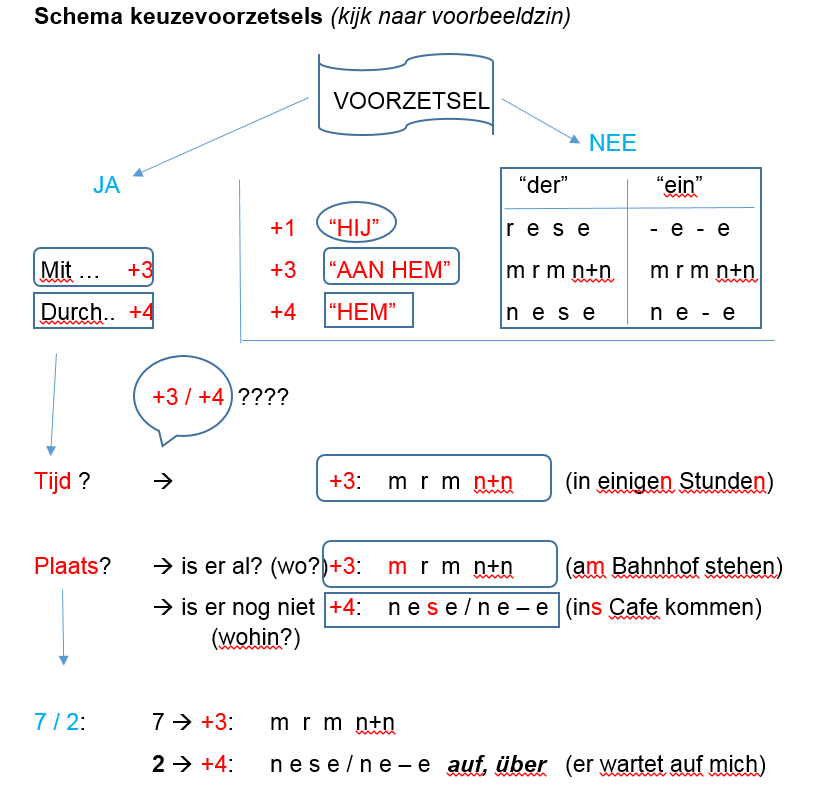 mit, nach, bei, von, seit, zu, aus, außer		
durch, für, ohne, um, bis, gegen


 		          “Unfall”
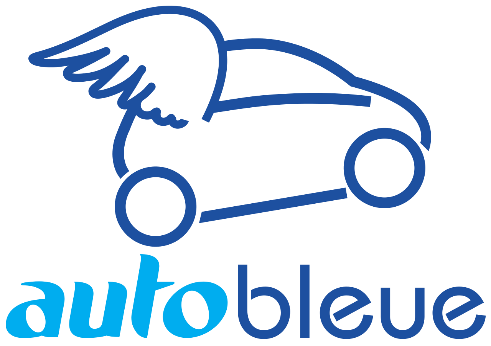 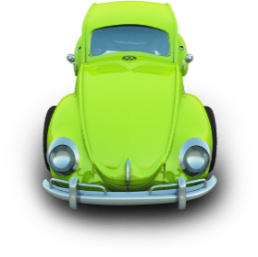 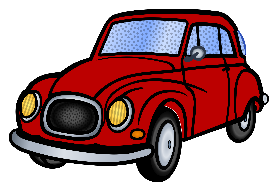 auf, an, hinter, neben, in   =7 +3	unter, vor, zwischen, über					
					
		     
		    =2 +4
FÜNFER  “VERKAUFSGESPRÄCH”
Guten Tag, mein Herr, womit kann ich Ihnen helfen? 
Ich möchte einen Anzug / eine Hose / ein Hemd kaufen.
Ich würde Ihnen zu diesem Anzug raten. 
Dieses Jackett steht Ihnen ausgezeichnet, es sitzt gut. 
Danke für die Beratung, kann ich mit der Scheckkarte bezahlenmit?
helfen +3 ! (Ihnen = +3,) 

einen Anzug (+4)  kaufen n e – e, Akkusativ-Objekt

raten zu +3 !  (adviseren)  m r m  n+n
Es steht +3 ! (Ihnen, mir, dir)

für +4  n e s e,  mit +3: m r m  n+n
Fragewort welch _ ??? Nominativ / Akkusativ
“der”
m   f     n    Pl
r   e   s    e	+1  (wer?)




n  e  s    e	+4  (wen oder was?)
Welch_
Welcher Apfel ist reif? (Subjekt)
Welche Möhre ist billig? 
Welches Bier schmeckt gut?
Welche Apfelsinen sind süß ?

Welchen Käse möchten Sie?(Objekt)
Welche Flasche Wein trinken Sie? 
Welches Brot hat Körner?
Welche Äpfel magst du gern?
Demonstrativum: Dies_ ??? Nominativ / Akkusativ
“der”
m   f     n    Pl
r   e   s    e	+1  (wer?) Nominativ




n  e  s    e	+4  (wen oder was?) Akkusativ
Dies_
Dieser Anzug ist teuer. (Subjekt)
Diese Hose ist schön. 
Dieses Hemd sitzt gut.
Diese Röcke sind zu kurz.

Diesen  Schal mag ich nicht. (A-Objekt)
Diese Kleidung trage ich sonntags. 
Dieses T-Shirt habe ich gestern gekauft.
Diese Schuhe findest du schick?
Imperativ  - Instruktionen !
Gehen Sie zum Arzt ! 
Geh zum Arzt !
Nehmen Sie die Tabletten !
Nimm die Tabletten ! 
 Lies den Beipackzettel ! 
Trinken Sie viel !
Kommt bitte pünktlich ! 
Lernt alle Nomen mit Artikel !! 
Enttäuscht mich nicht !!
Sie gehen  gehen Sie !
Du geh st  Geh zum Arzt ! (Sg)
Sie nehmen  Nehmen Sie ! 
Du nimm st  Nimm !
Du lies t  Lies !

Ihr kommt  Kommt ! (Pl)